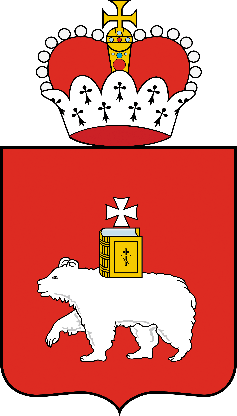 НЕЗАВИСИМАЯ ОЦЕНКА КАЧЕСТВА УСЛОВИЙ ОКАЗАНИЯ УСЛУГ ОРГАНИЗАЦИЯМИ ЗДРАВООХРАНЕНИЯ ПЕРМСКОГО КРАЯ

2021 ГОД
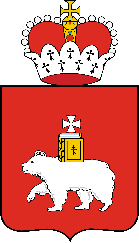 ИТОГОВЫЙ РЕЙТИНГ
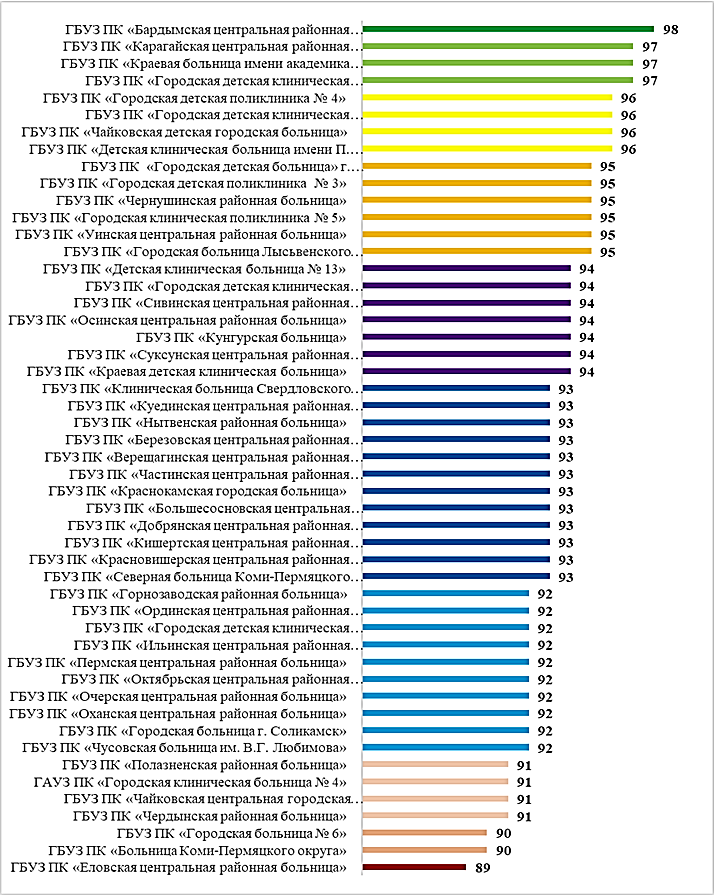 2
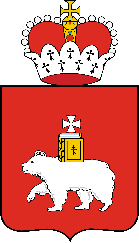 ИТОГОВЫЙ РЕЙТИНГ
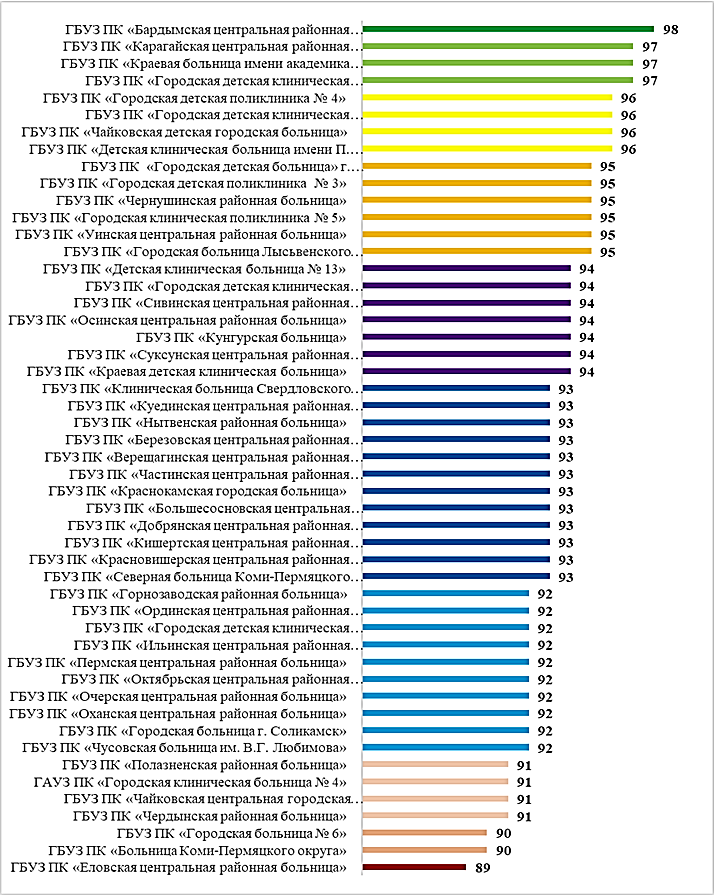 3